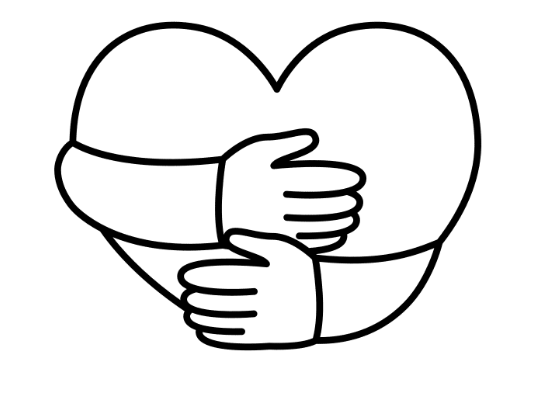 Collaborative Primary Care Newsletter
Resources for Foster Families
CPC Phone Numbers
  Clinic Number: 215-427-8116
  Michele, nurse coordinator: 215-427-2085
  Bethany, social worker: 215-427-6749
  Shlonda, social worker: 215-427-3553
CUC Walk-In Sick Clinic
    Monday-Friday
8:30-11 AM
1-3:30 PM
Saturday
 8 AM -11 AM
Fostering Philly
Resources, information, and support for 
Philadelphia area foster families
Benefits
Check you are getting all you qualify for!
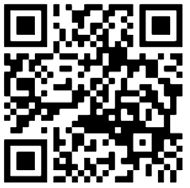 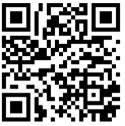 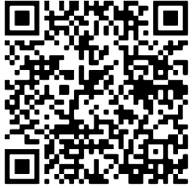 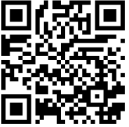 Benephilly – free help connecting to benefits
Financial Guide for Resource Parents
Website
Philly Guidebook
For the little ones
Free evaluations, support, and services for concerns about behavior, learning, or development through Early Intervention
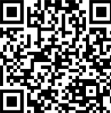 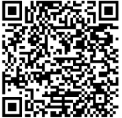 0-3 years old: Childlink – 215-685-4646
3-5 years old: Elwyn –  215-222-8054
Sesame Street – videos, activities, and more!
Early Intervention
No referral needed!
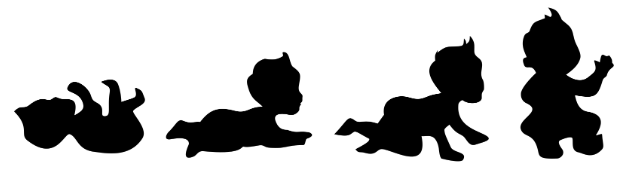 For teens
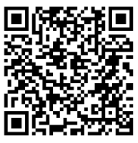 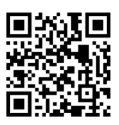 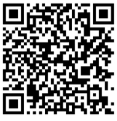 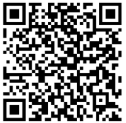 Achieving Independence Center 
14-23 years old
Scholarships and Grants for College
Youth Valley House 
16-21 years old
Housing & support
Foster Club
National network for youth
For kinship families   additional resources for families in kinship care & grandfamilies, each resources can families connect to additional services or provide support
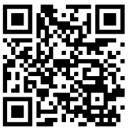 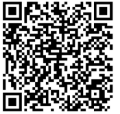 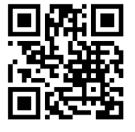 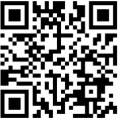 PA KinConnector
GrandFamily Resource Center
Philadelphia Corporation on Aging
Grands as Parents
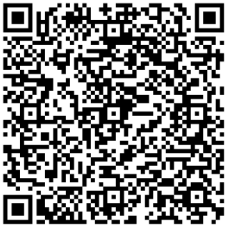 Helping children & teens before and after visitation
Free/low-cost resources for everyone
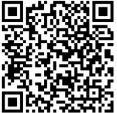 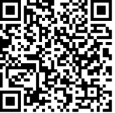 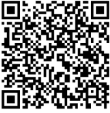 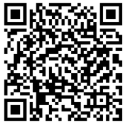 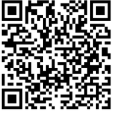 Food
Mental Health
Child Care
School
Housing/utilities
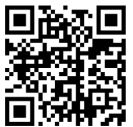 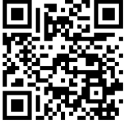 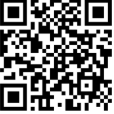 Philly Loves Families
Child Welfare Information Gateway
Fostering Hope
Support services & resource connection
from pregnancy to adulthood
Free resources for lots of types of families involved in foster care
Research, learning tools, and resources